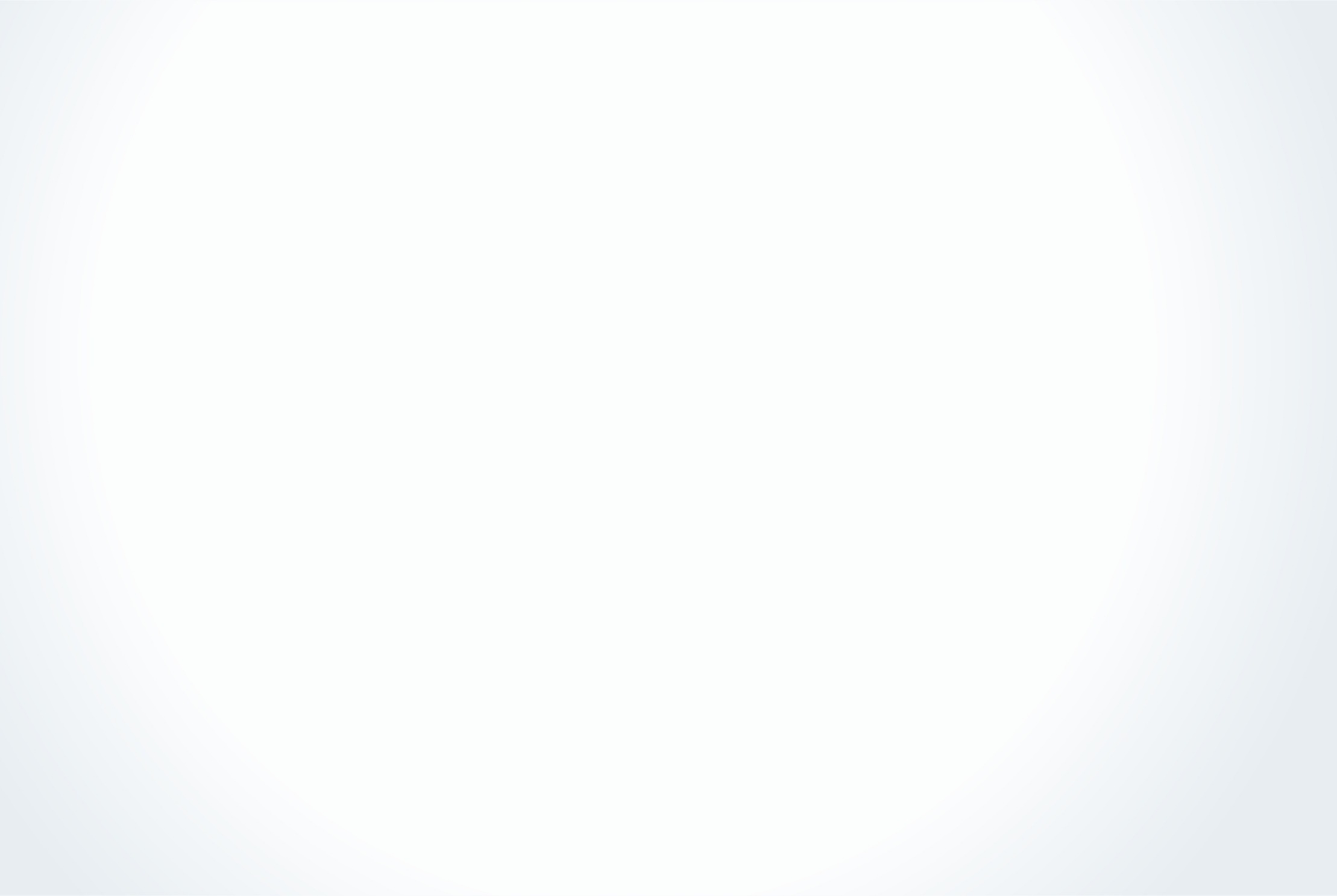 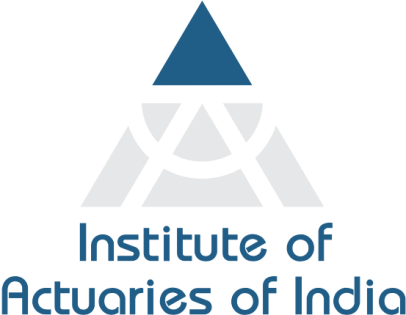 Organizer
19th Global
Conference of Actuaries
30th – 31st January, 2018 | Mumbai, India
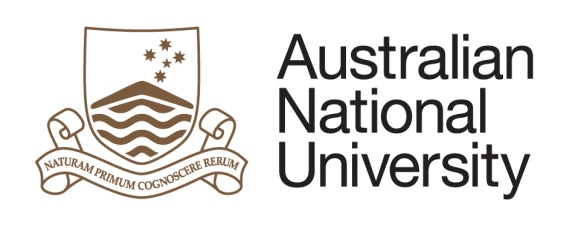 Dr Gaurav Khemka
Senior Lecturer in Actuarial Studies
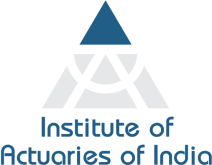 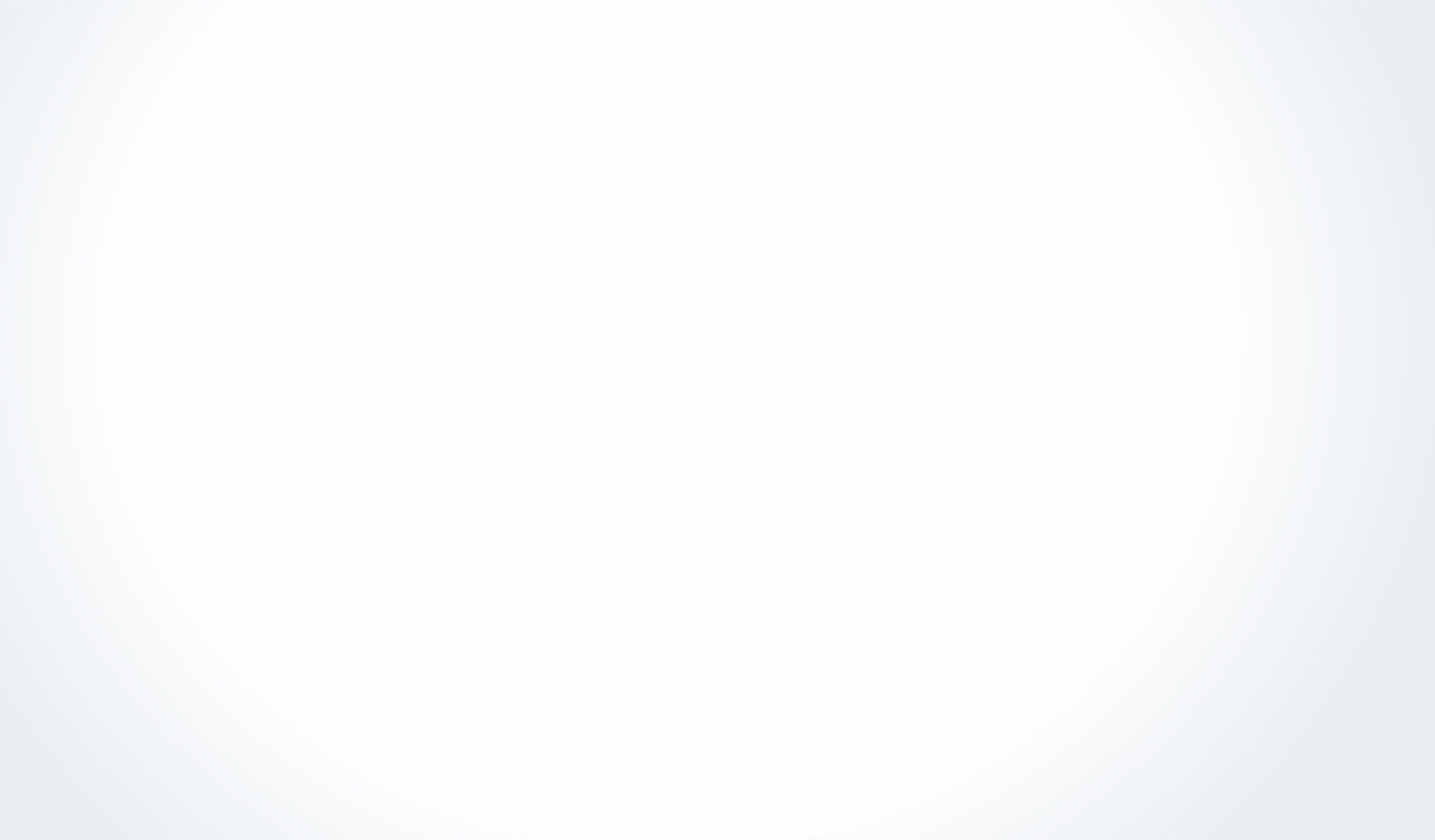 19th Global
Conference of Actuaries
30th – 31st January, 2018 | Mumbai, India
A method of estimating a three-state no-recovery transition matrix using readily available population data
31 January 2018 14:50 hrs
In order to ascertain the value (and price) of various social and insurance contracts, the minimum data requirements are a no-recovery three state (healthy, ill, dead) transition matrix. Estimating a transition matrix requires the availability of longitudinal data. However, in many countries, the only credible statistical information available is the age-specific population mortality and disability prevalence rates. 
In this study, first, we propose a simple method of estimating the ranges that the transition probabilities can take (‘feasible set’). Second, we provide two methods of estimating a unique solution, using the extra-mortality concept proposed by Rickayzen and Walsh (2002) and an optimization procedure. Finally, we provide a practical example of using such a transition matrix to price a long-term care insurance. Another application of the feasible set can be by insurers to set solvency capital for such products.
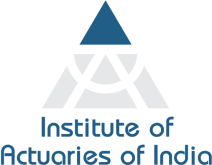 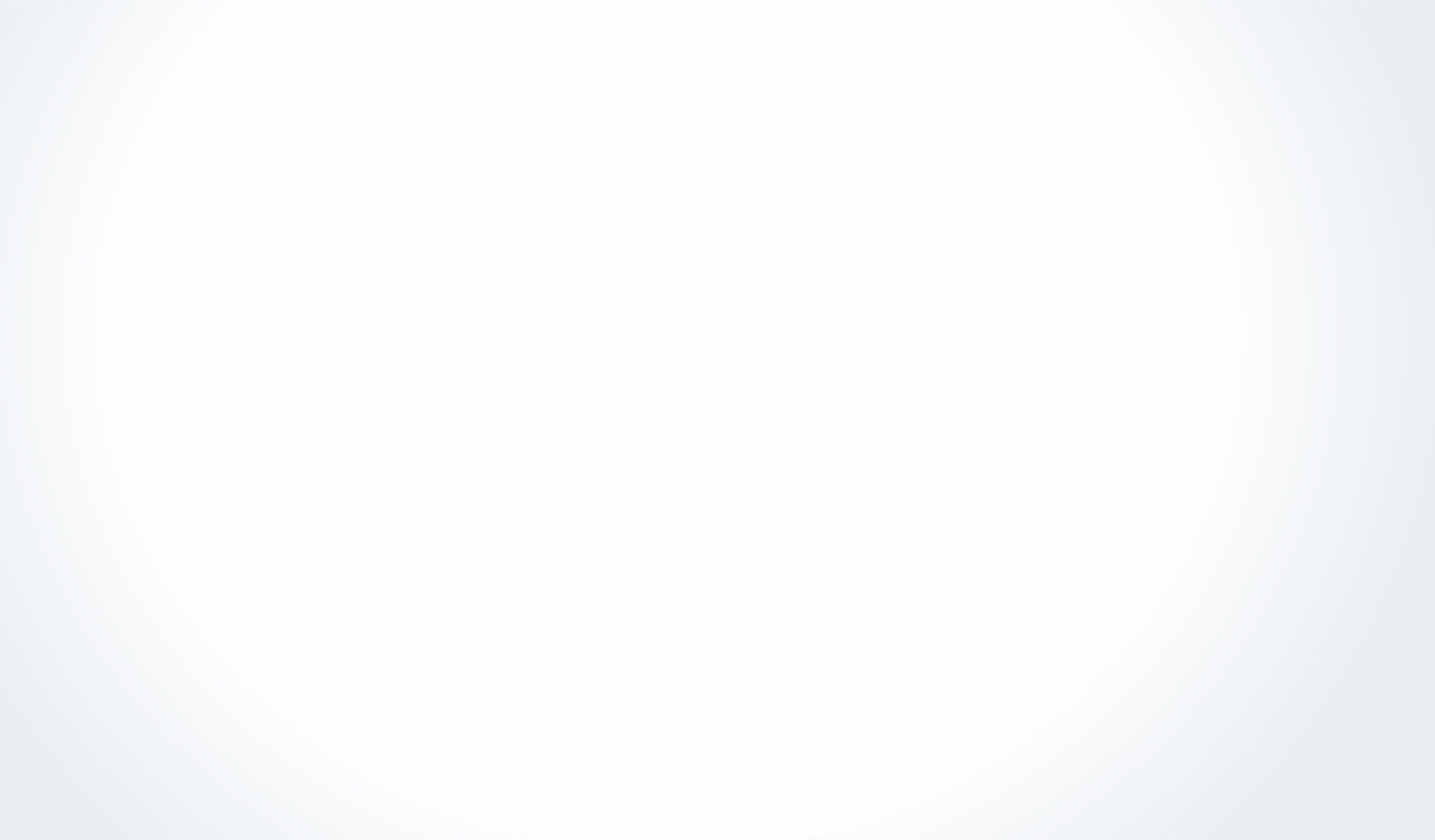 19th Global
Conference of Actuaries
30th – 31st January, 2018 | Mumbai, India
Motivation
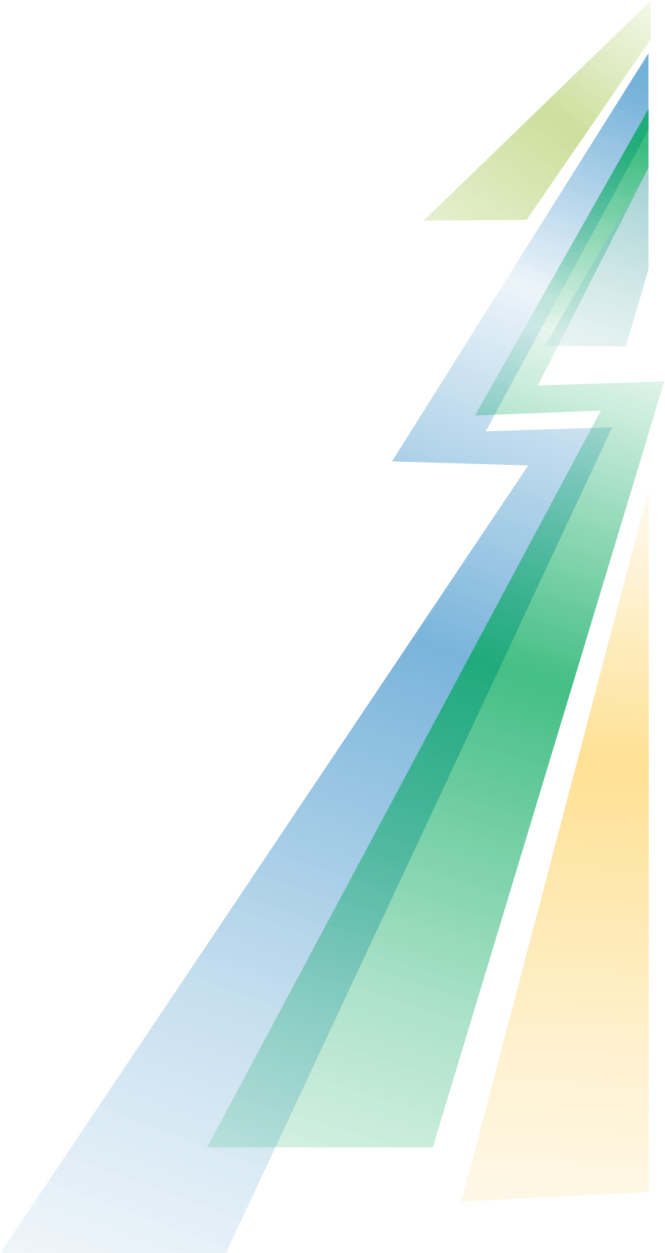 Pricing and valuation of LTC contracts and aged care needs
Longitudinal data
No recovery assumption
1
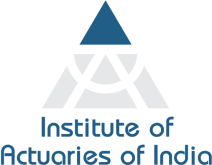 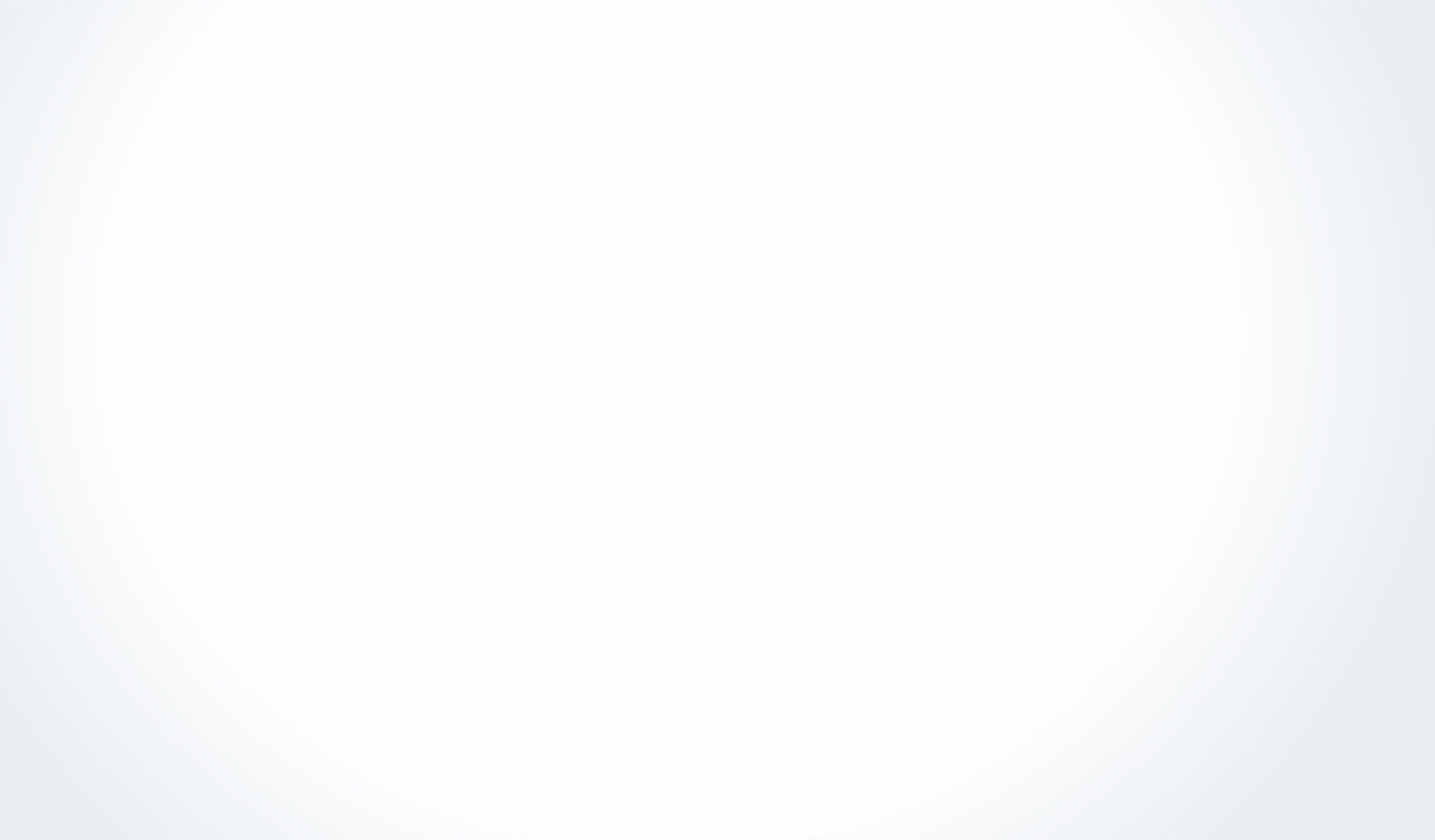 19th Global
Conference of Actuaries
30th – 31st January, 2018 | Mumbai, India
Assumptions
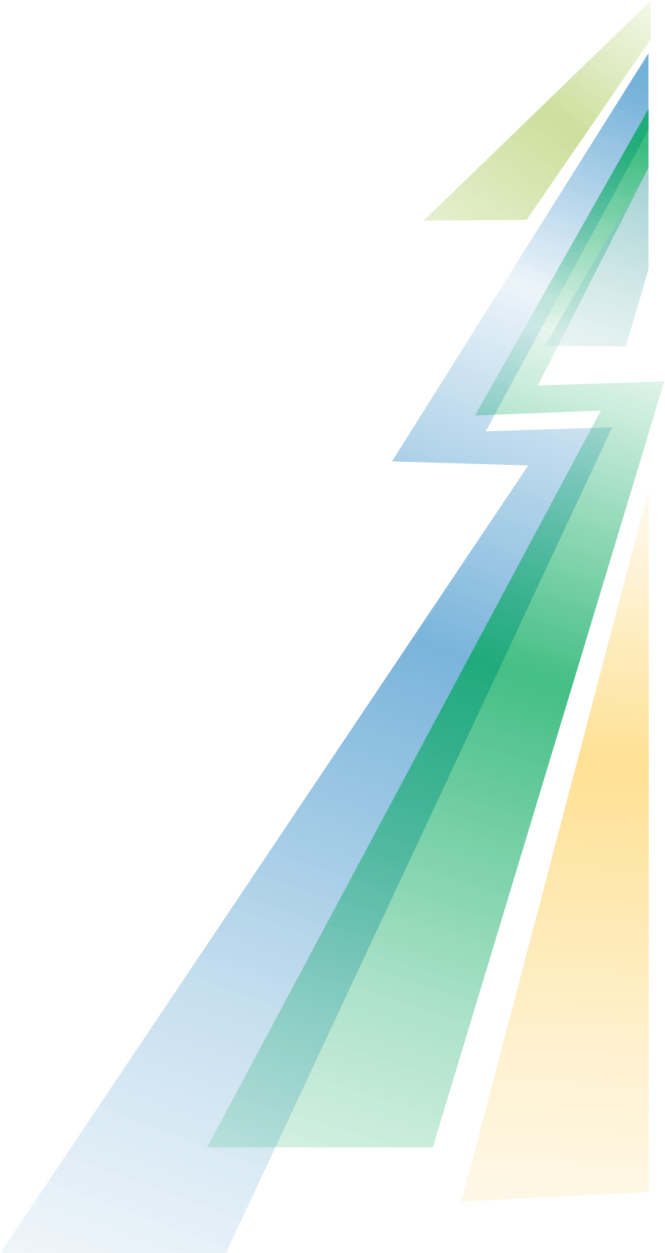 Three state model
active (or healthy) (a)
invalid (or disable) (i) 
Dead (d) 
Discrete time Markov chain
Time-homogeneous, and age-specific transition probabilities
2
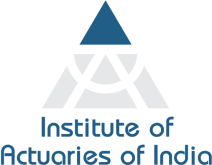 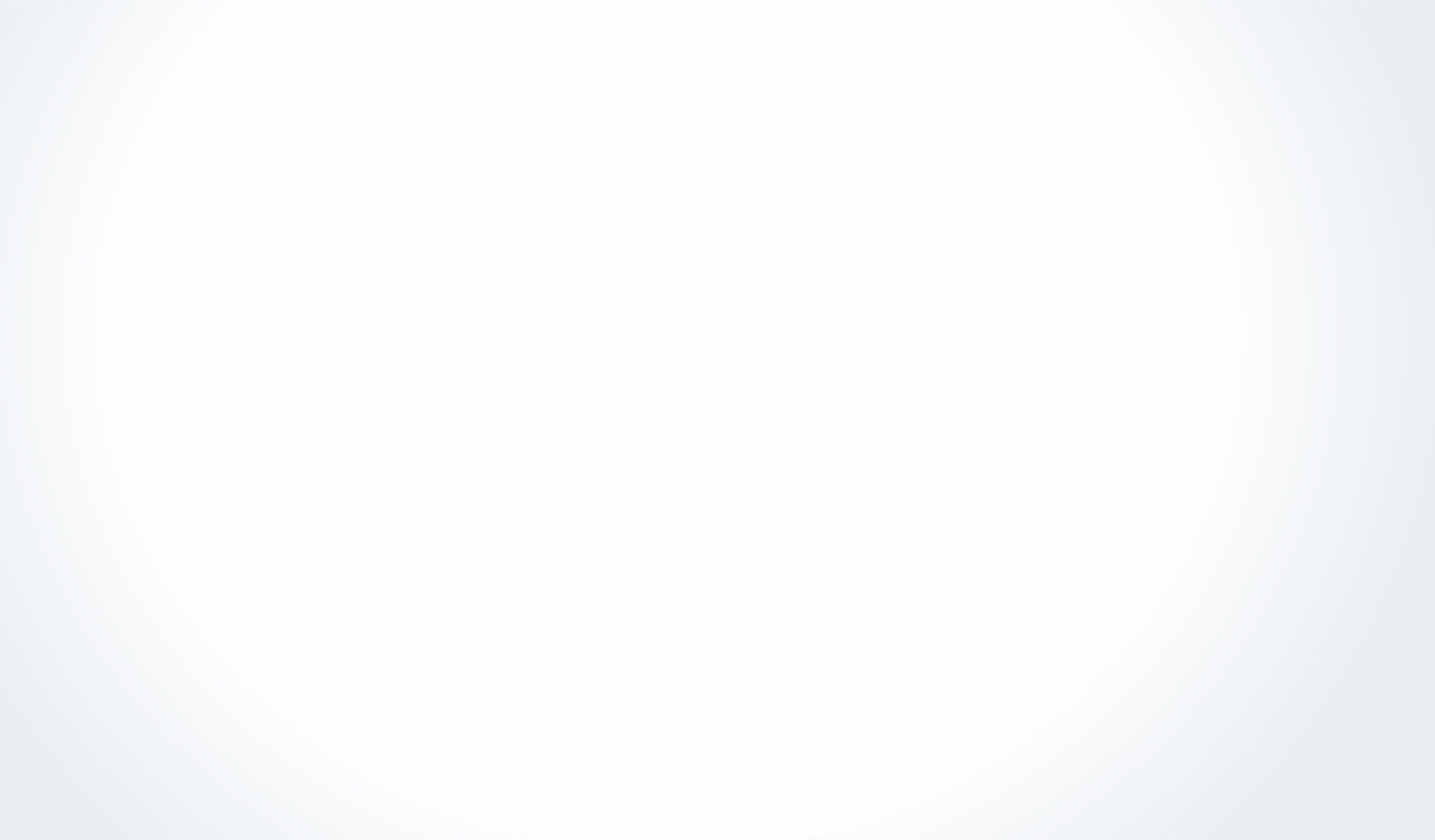 19th Global
Conference of Actuaries
30th – 31st January, 2018 | Mumbai, India
Aim
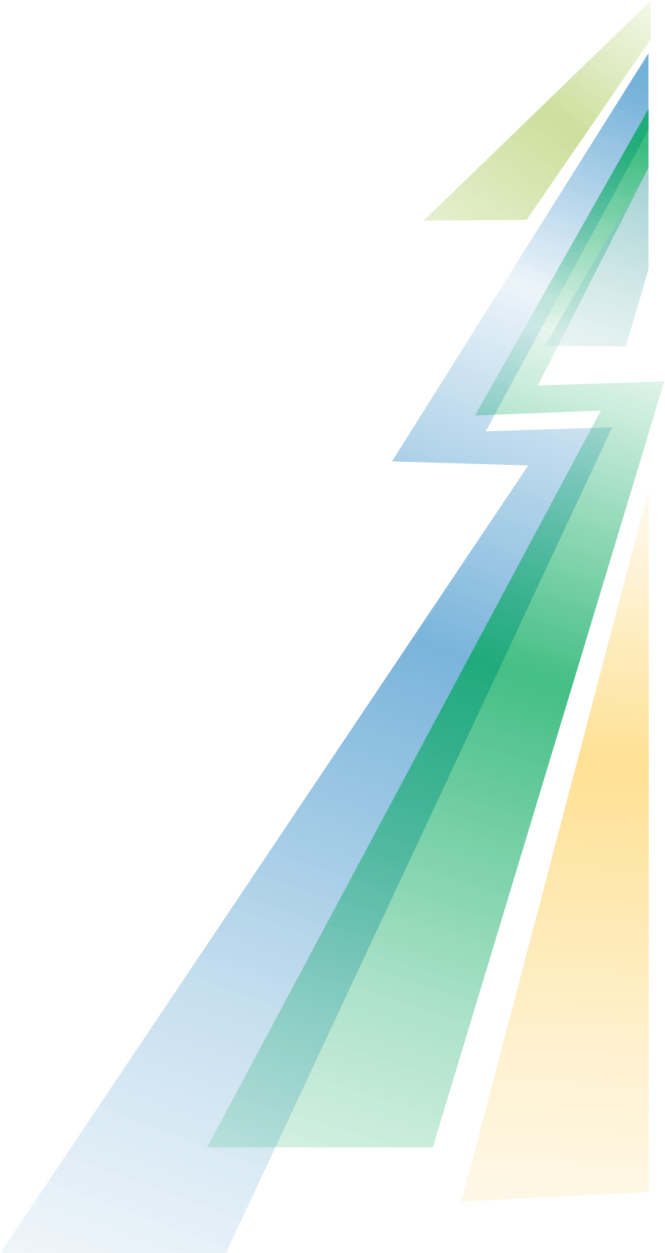 3
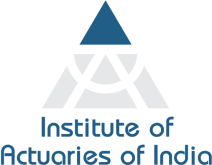 19th Global
Conference of Actuaries
30th – 31st January, 2018 | Mumbai, India
Some notations and conditions
Transition matrix conditions
Types
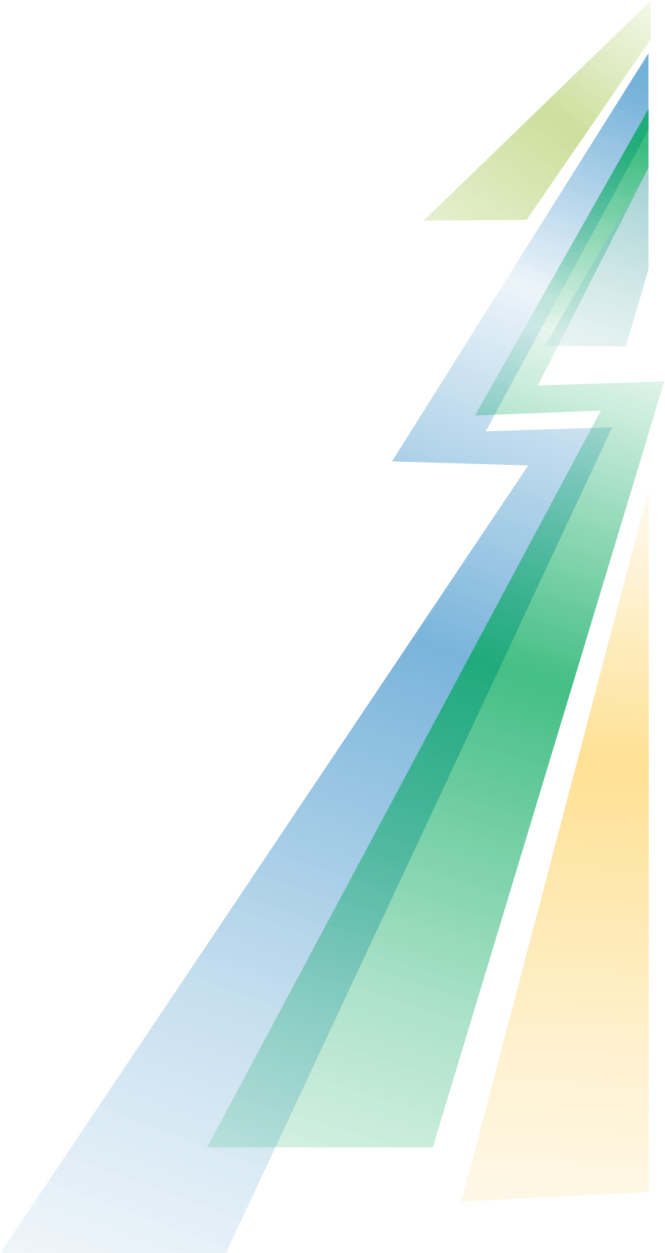 Mortality and prevalence conditions
4
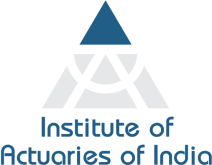 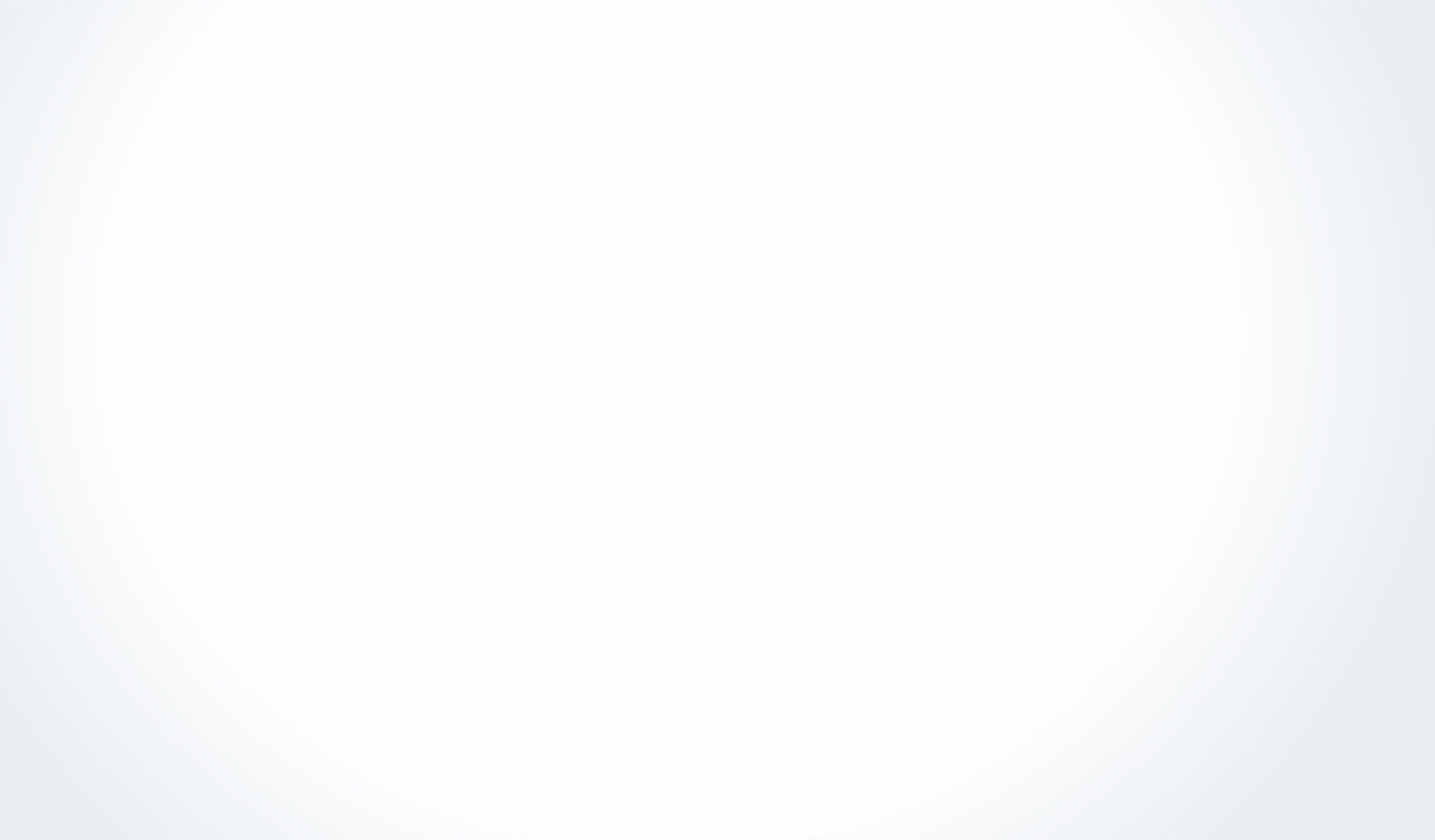 19th Global
Conference of Actuaries
30th – 31st January, 2018 | Mumbai, India
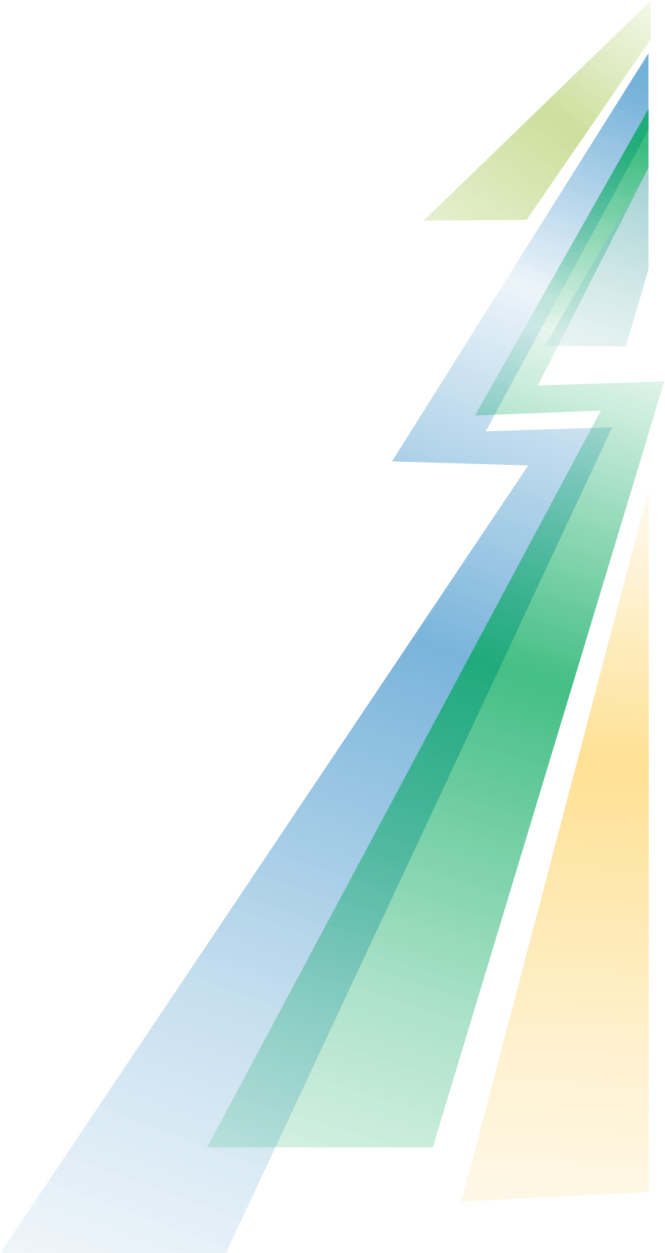 5
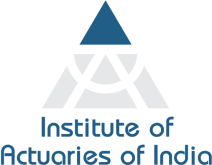 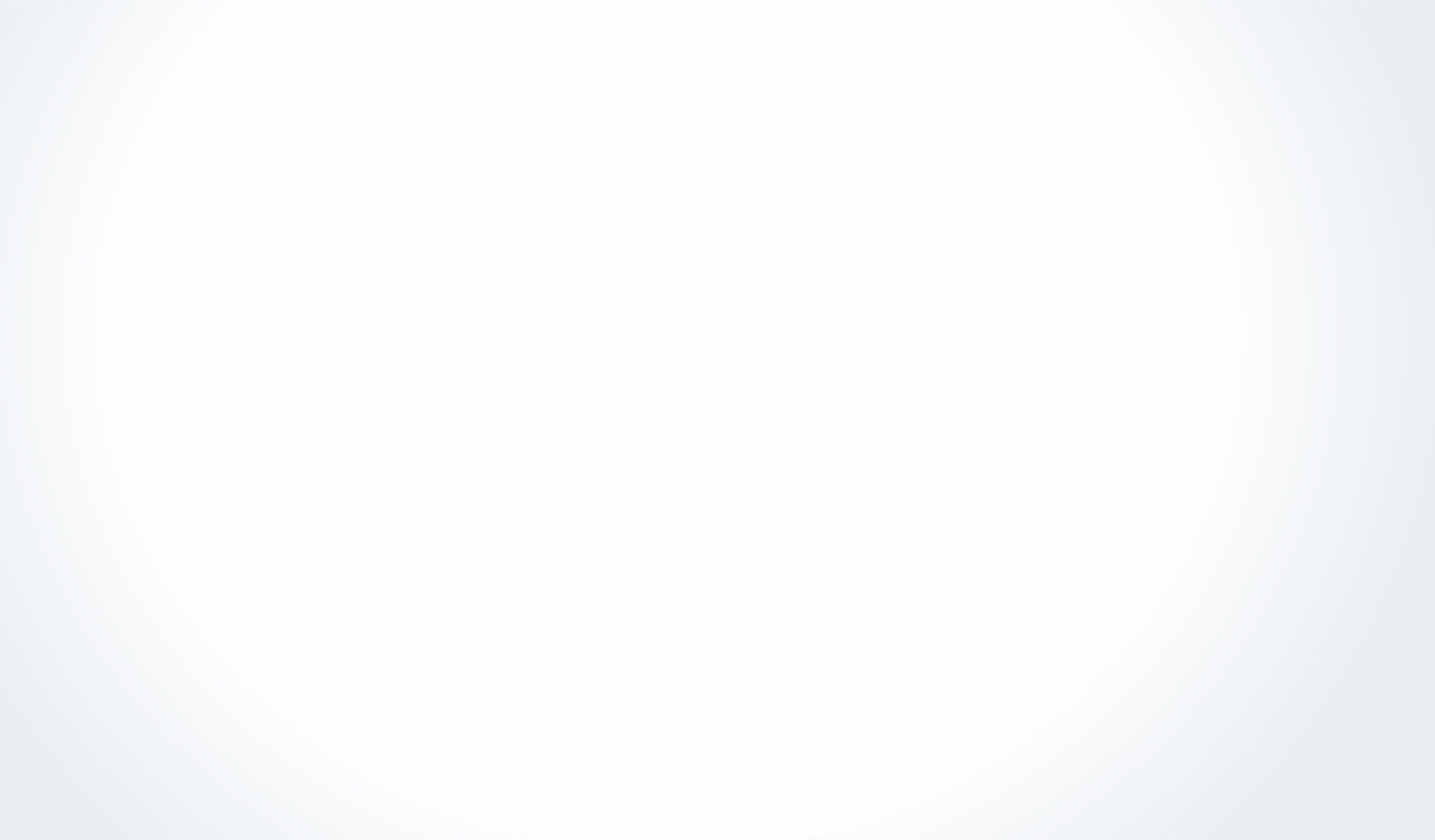 19th Global
Conference of Actuaries
30th – 31st January, 2018 | Mumbai, India
Remaining transition probabilities
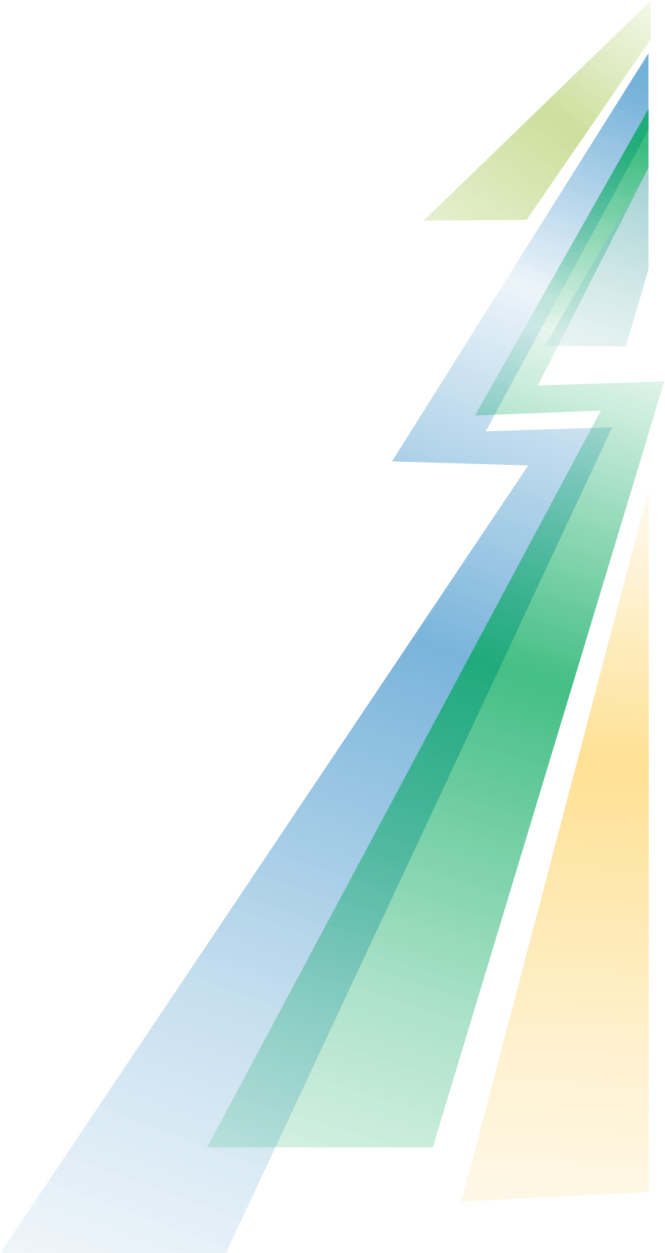 The number of individuals in state 𝑖 at age 𝑥+1 can be calculated as:


The number of individuals in state 𝑑 at age 𝑥+1 is:
6
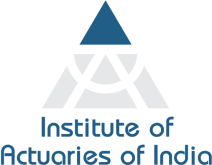 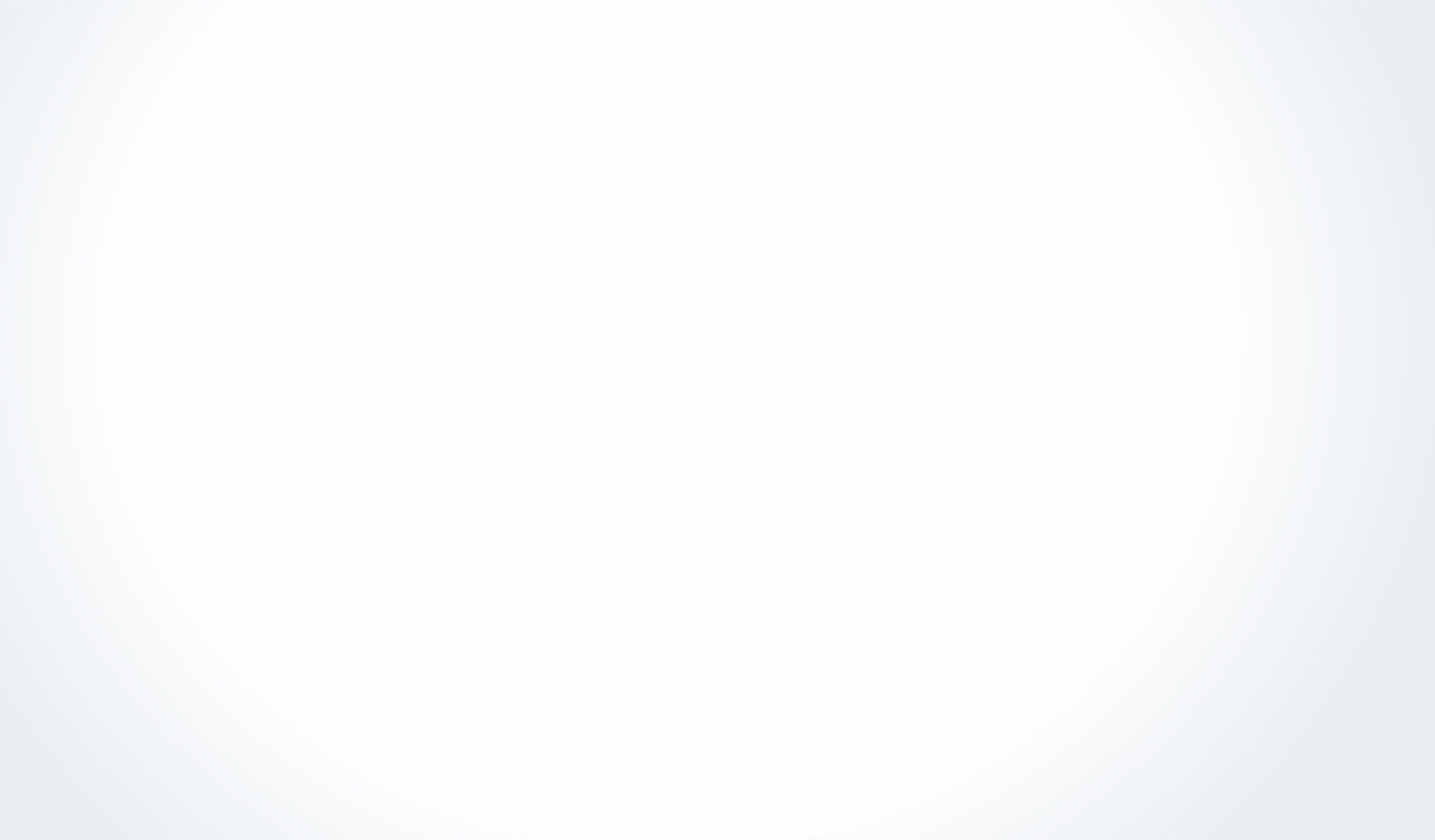 19th Global
Conference of Actuaries
30th – 31st January, 2018 | Mumbai, India
Rearranging last two equations
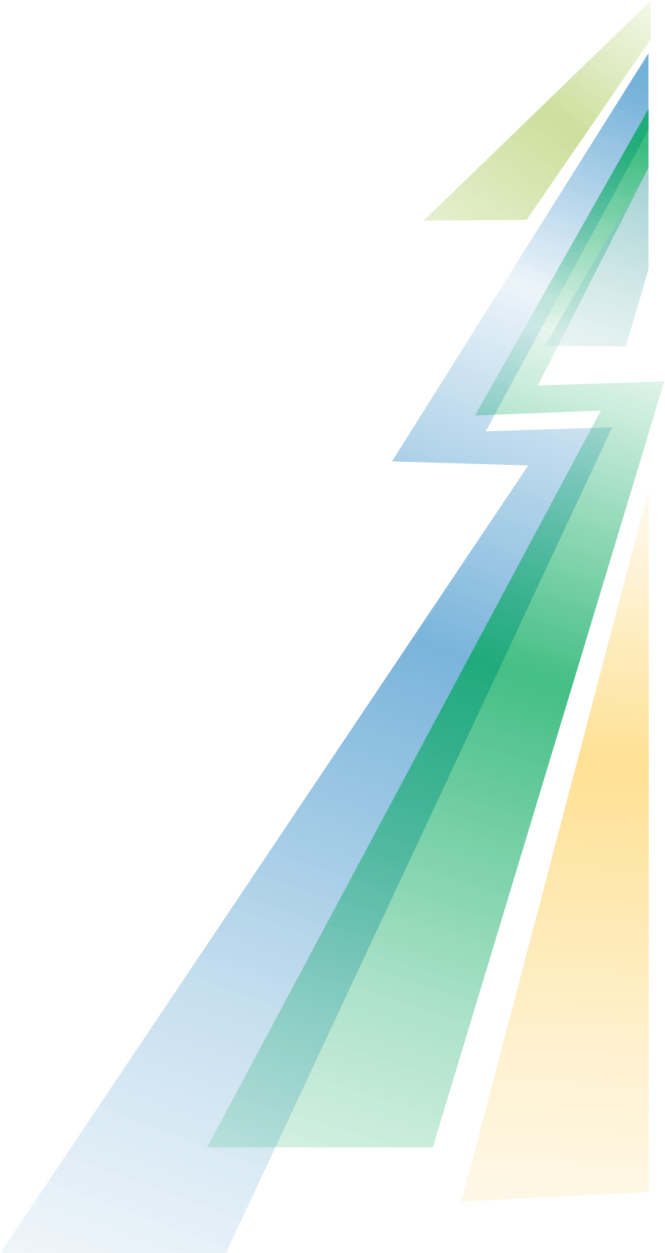 7
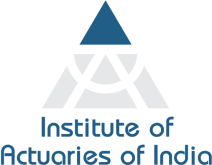 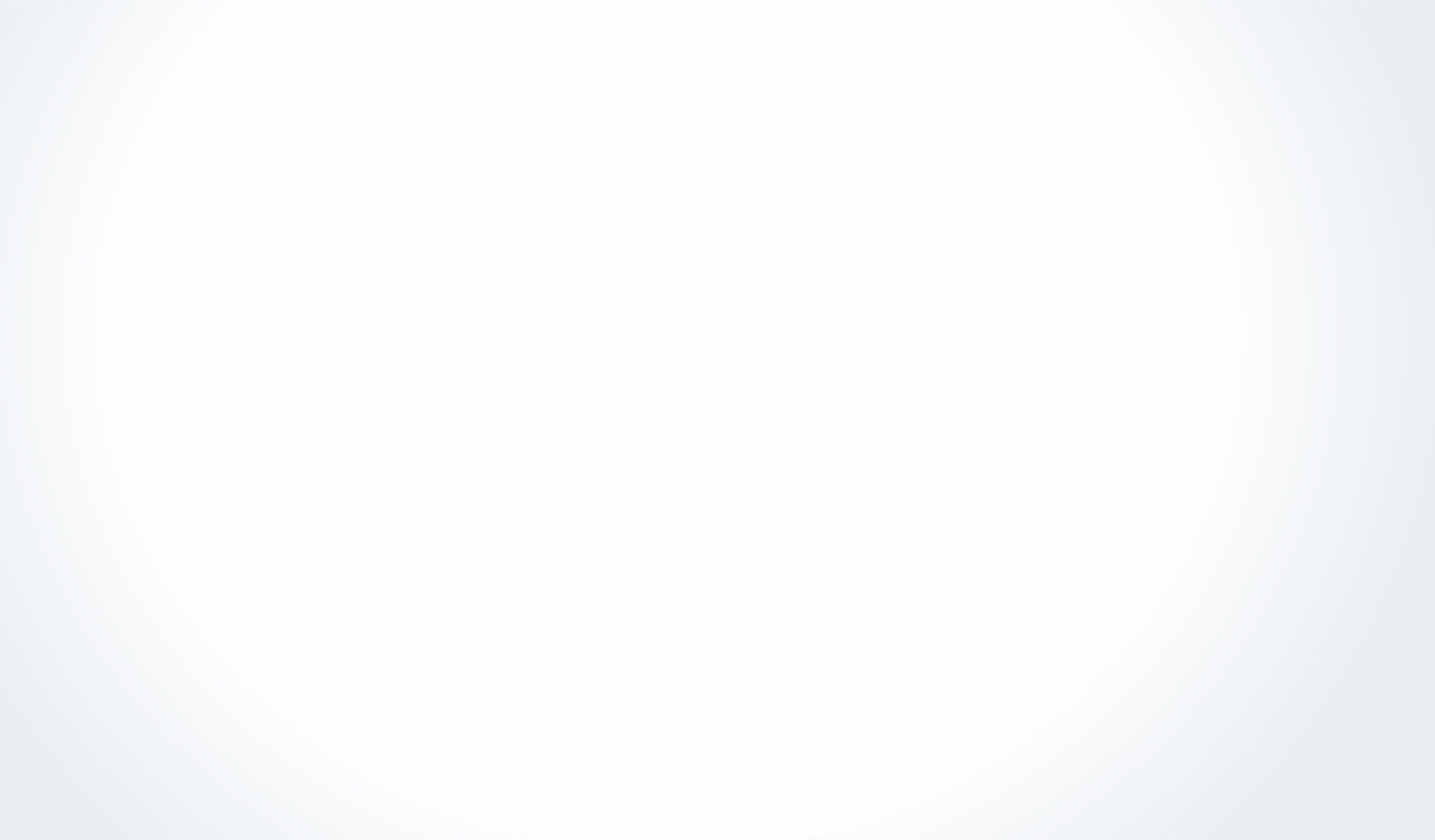 19th Global
Conference of Actuaries
30th – 31st January, 2018 | Mumbai, India
Conditions to reduce ‘feasible set’
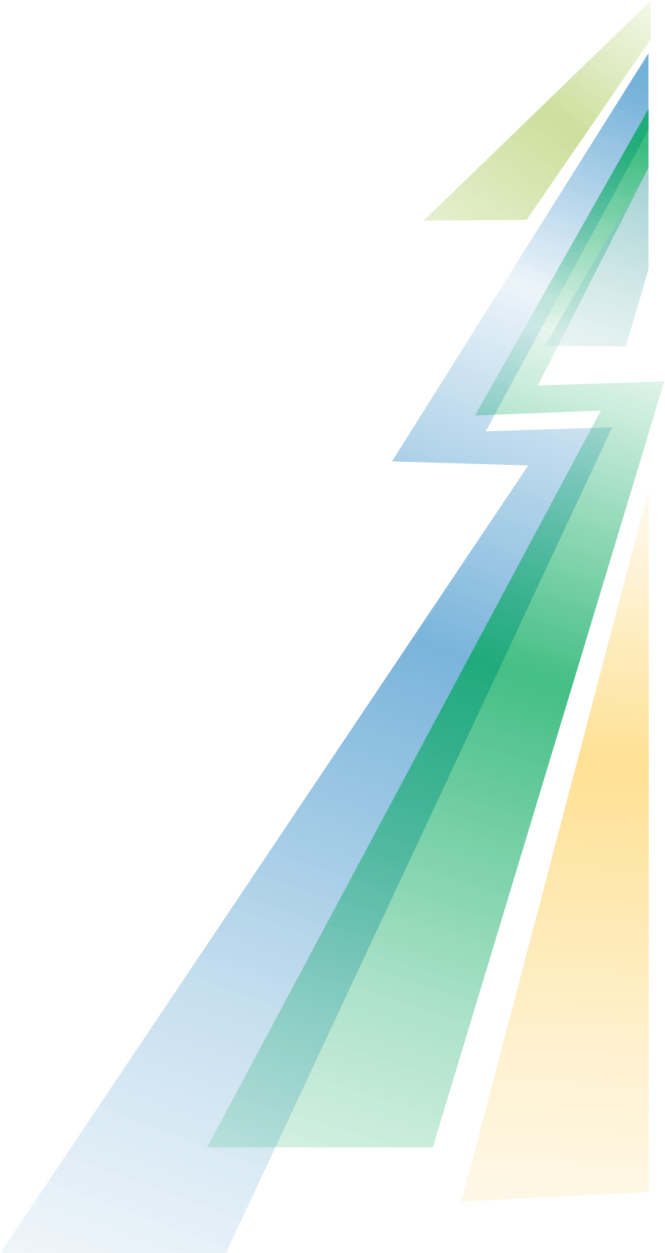 8
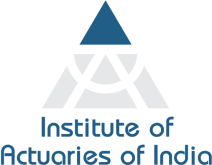 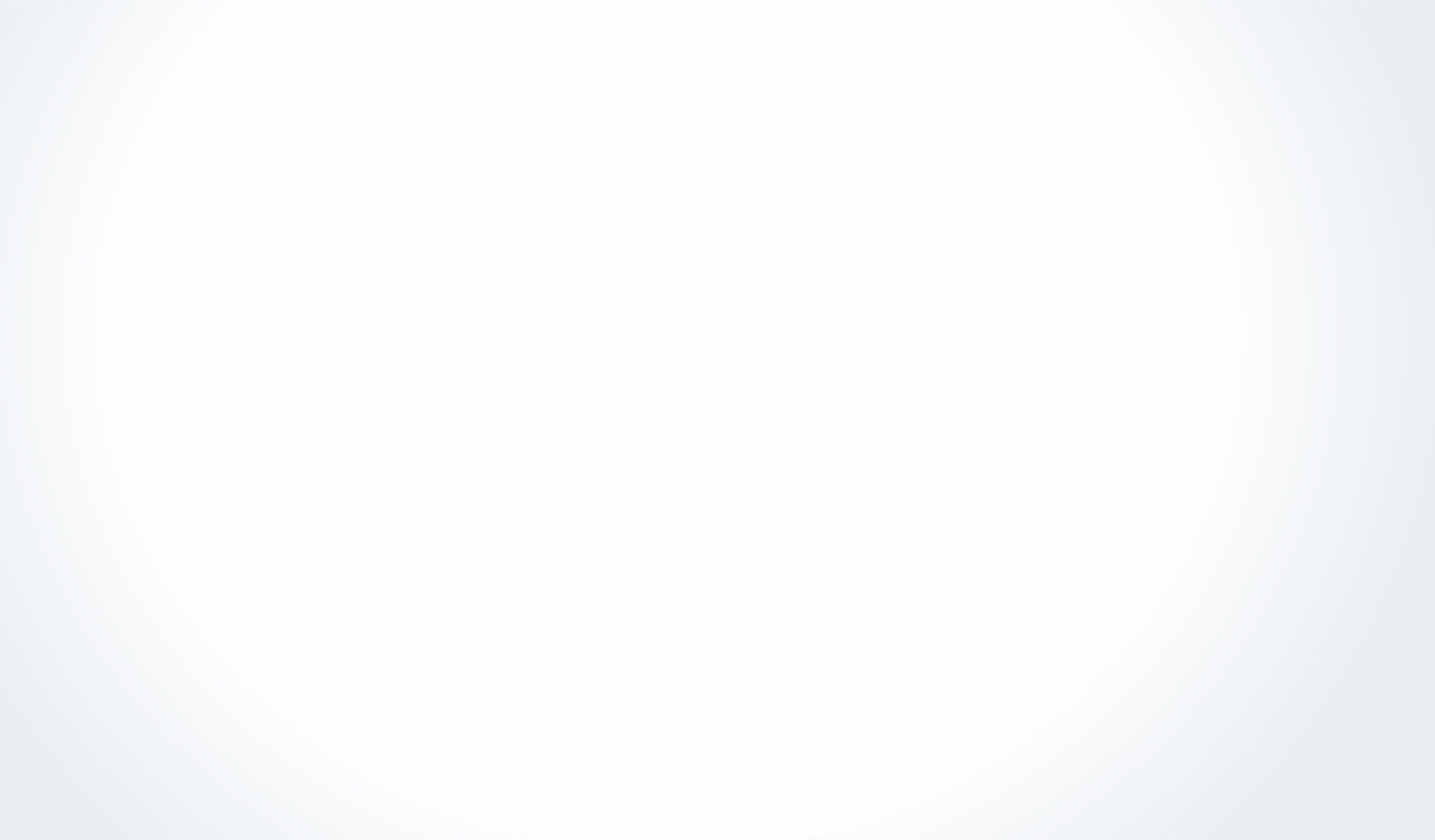 19th Global
Conference of Actuaries
30th – 31st January, 2018 | Mumbai, India
Generating point estimate
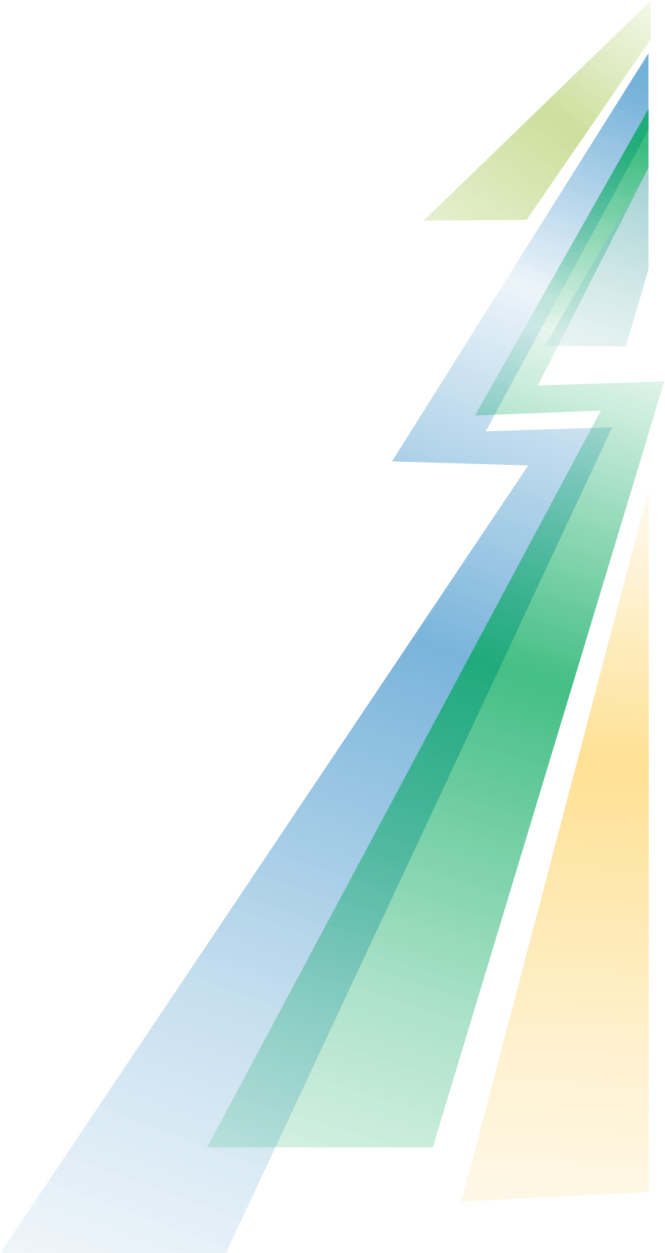 9
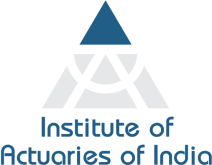 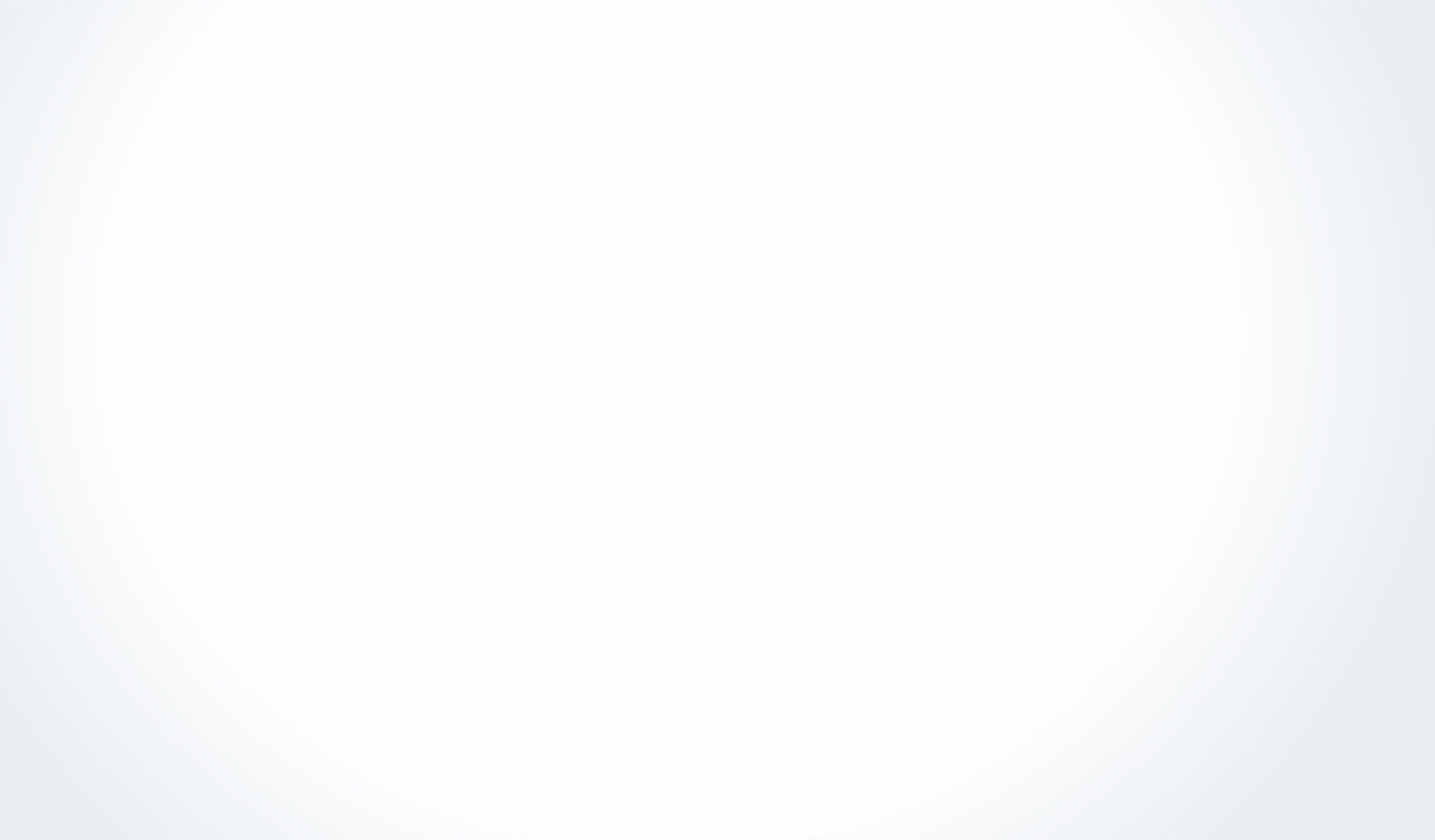 19th Global
Conference of Actuaries
30th – 31st January, 2018 | Mumbai, India
Australian Data
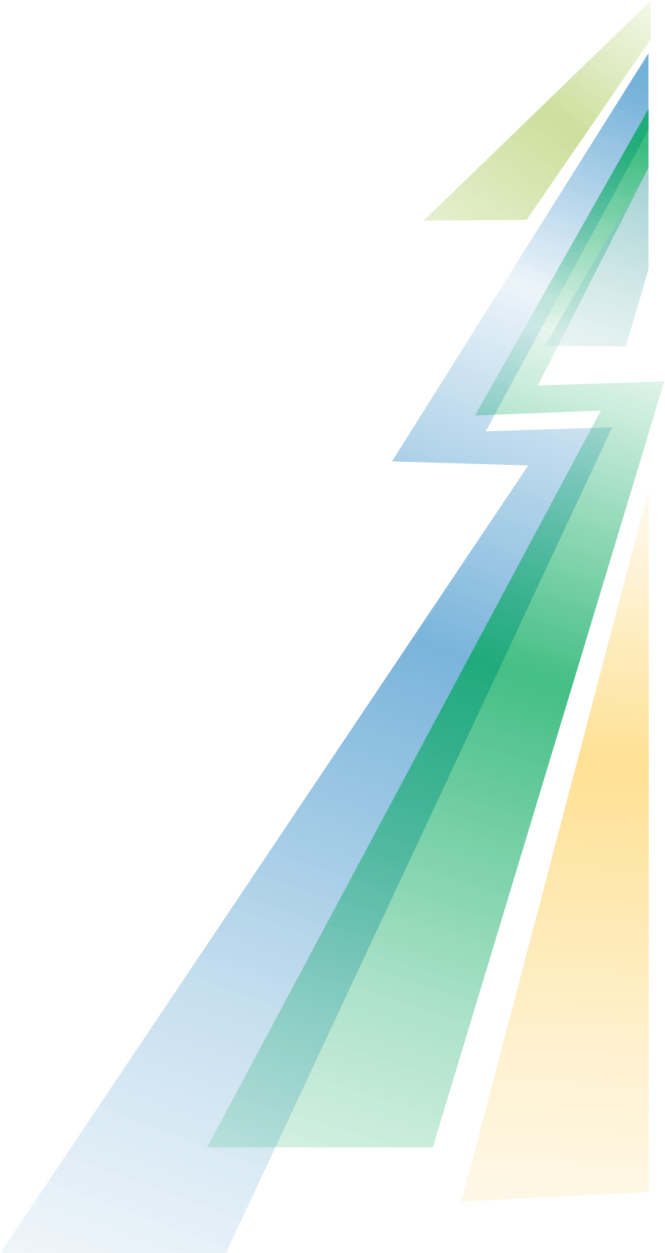 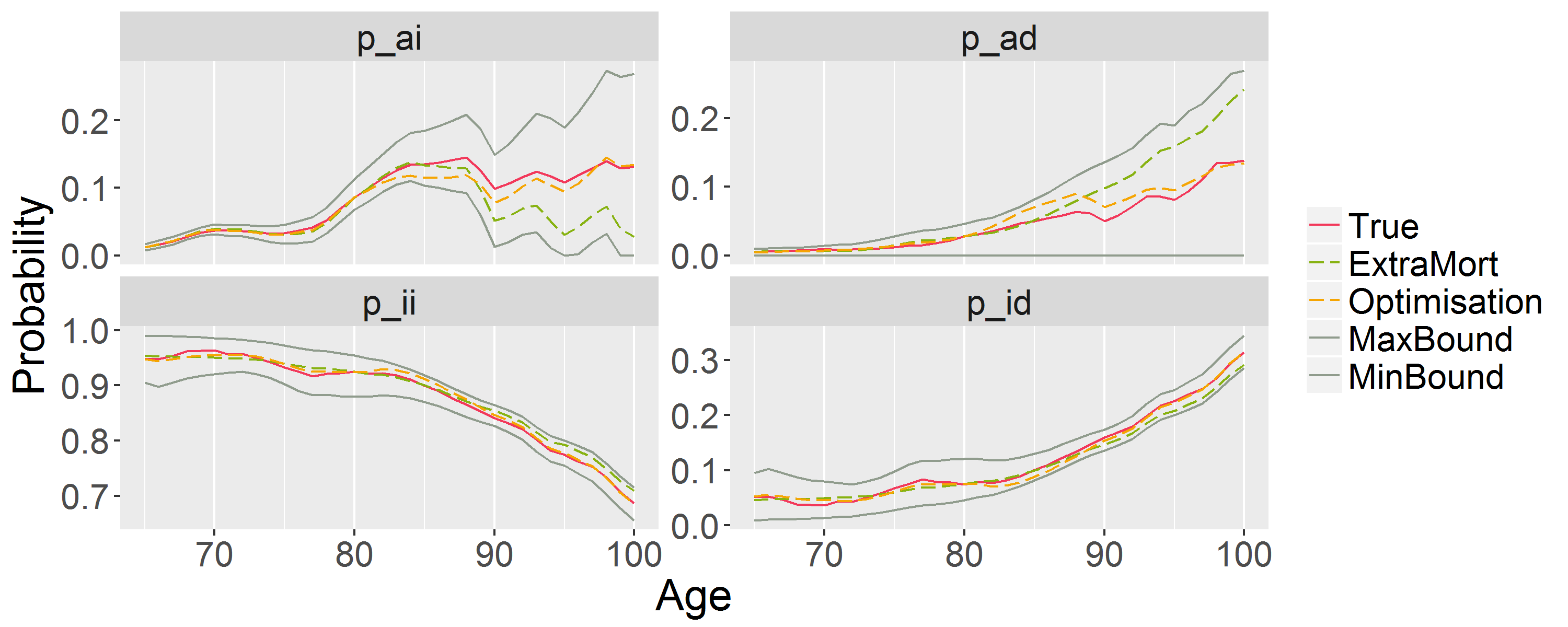 10
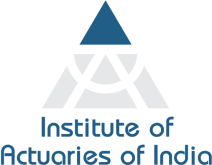 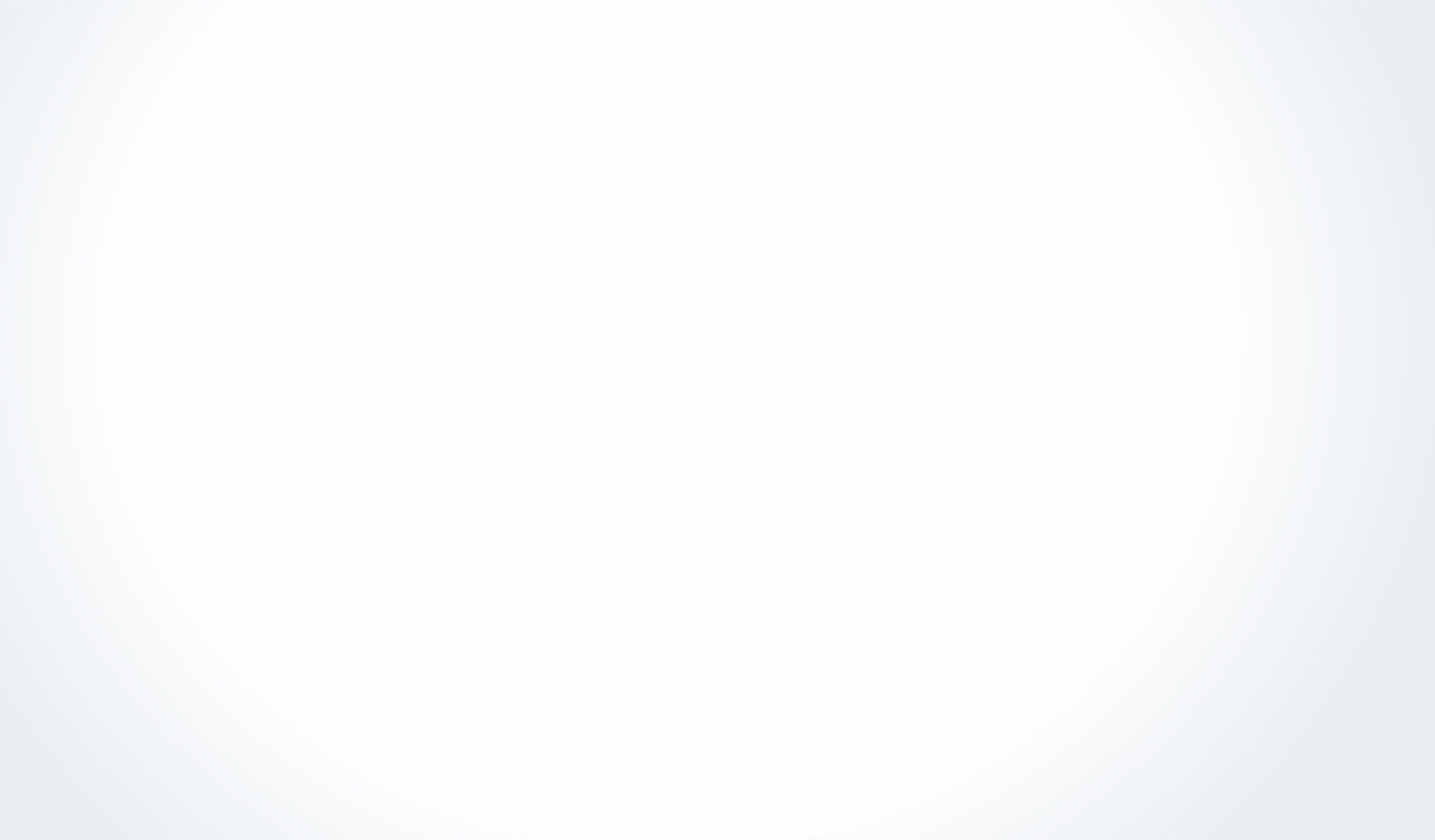 19th Global
Conference of Actuaries
30th – 31st January, 2018 | Mumbai, India
Root mean square error of the two methods
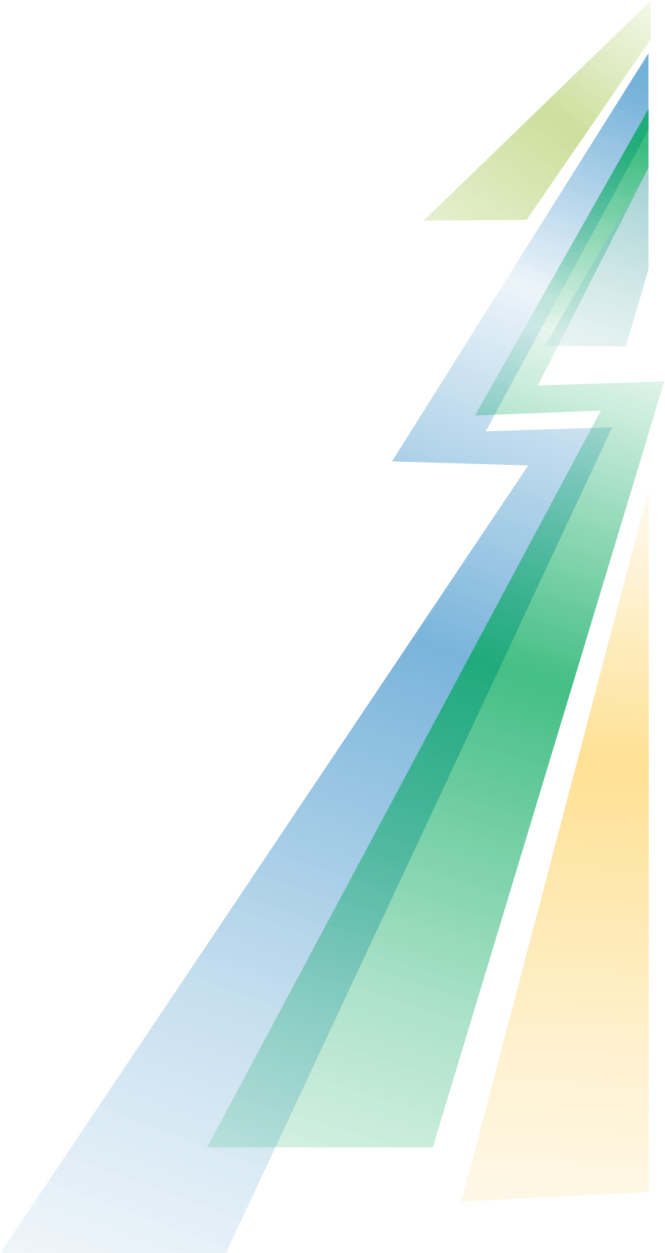 11
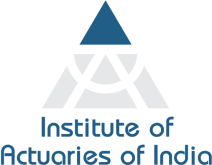 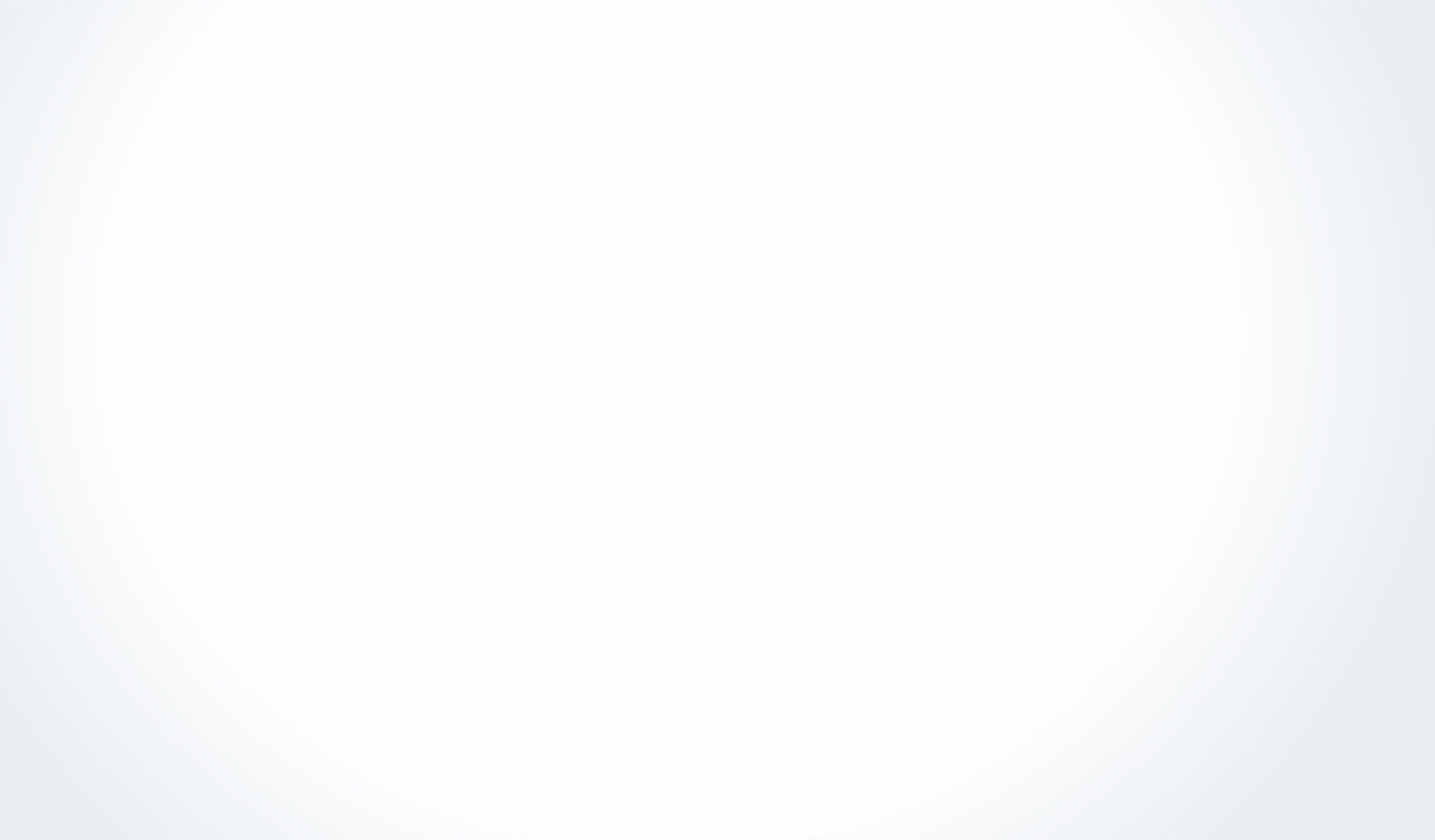 19th Global
Conference of Actuaries
30th – 31st January, 2018 | Mumbai, India
Application to Indian Data
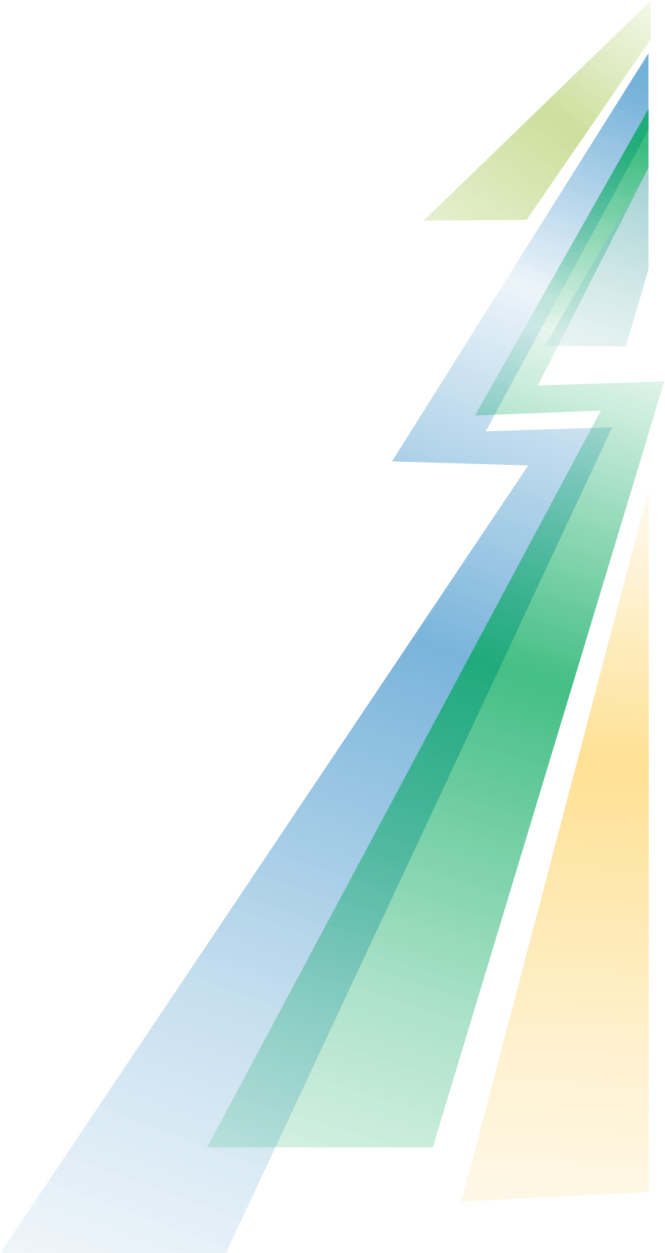 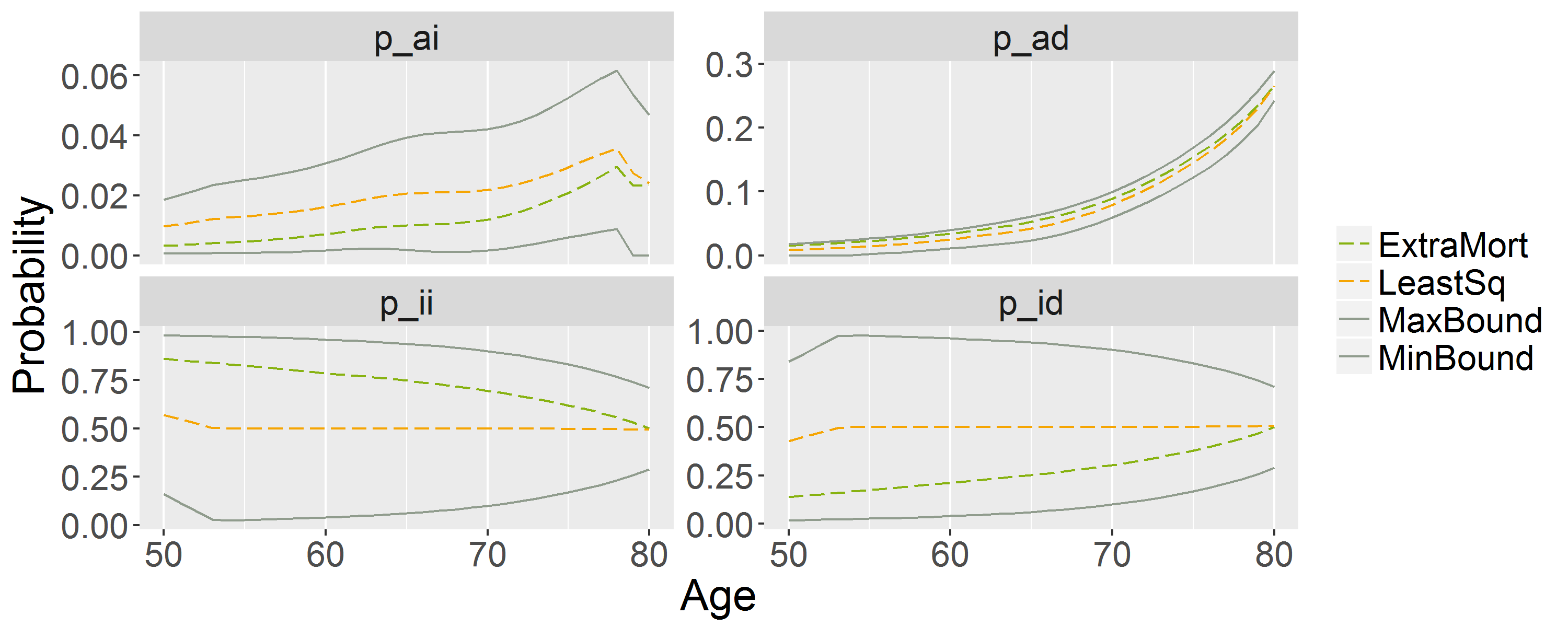 12
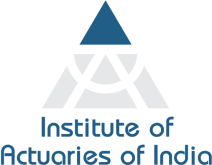 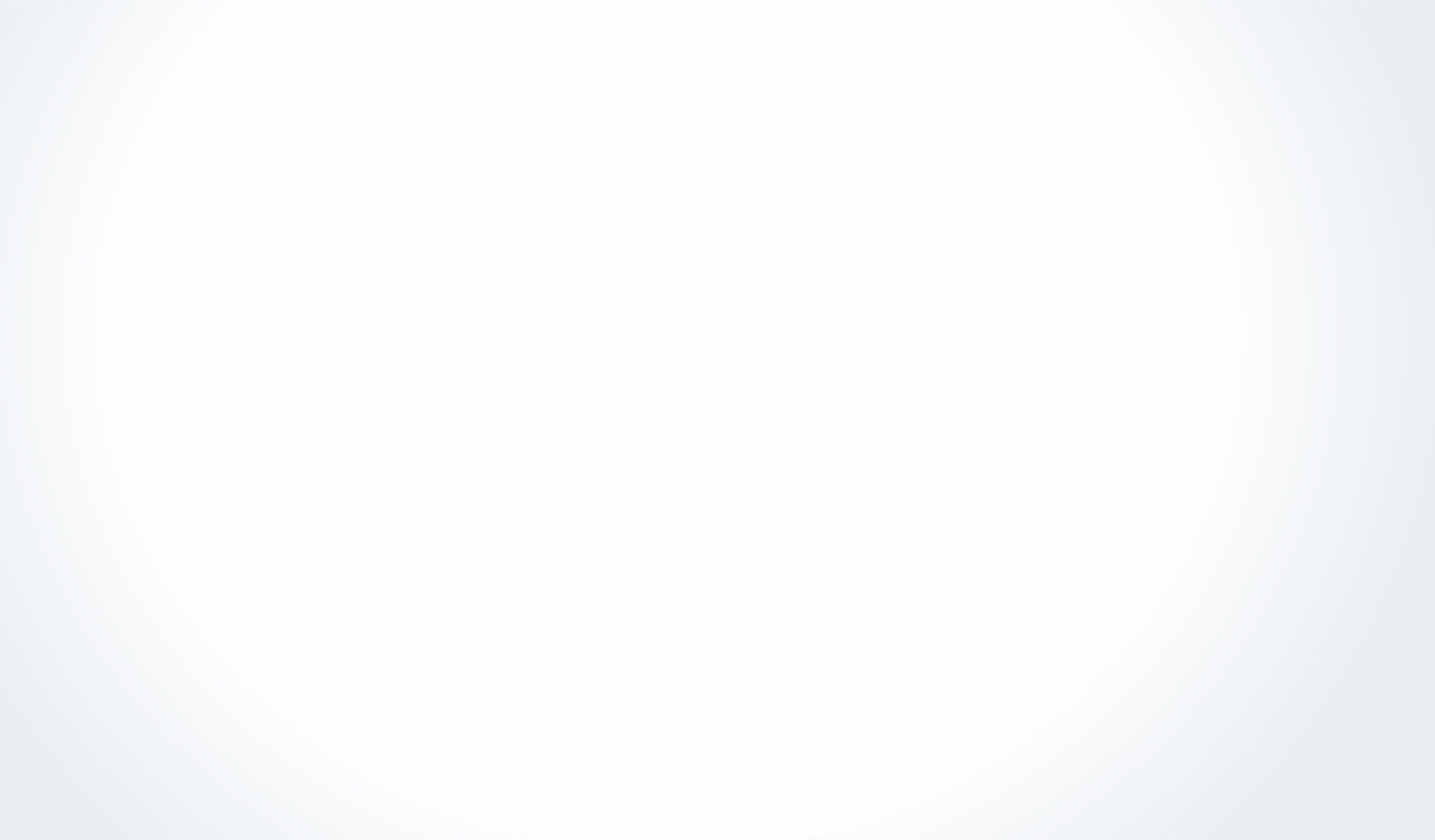 19th Global
Conference of Actuaries
30th – 31st January, 2018 | Mumbai, India
Application results for Life Care Annuity (AU)
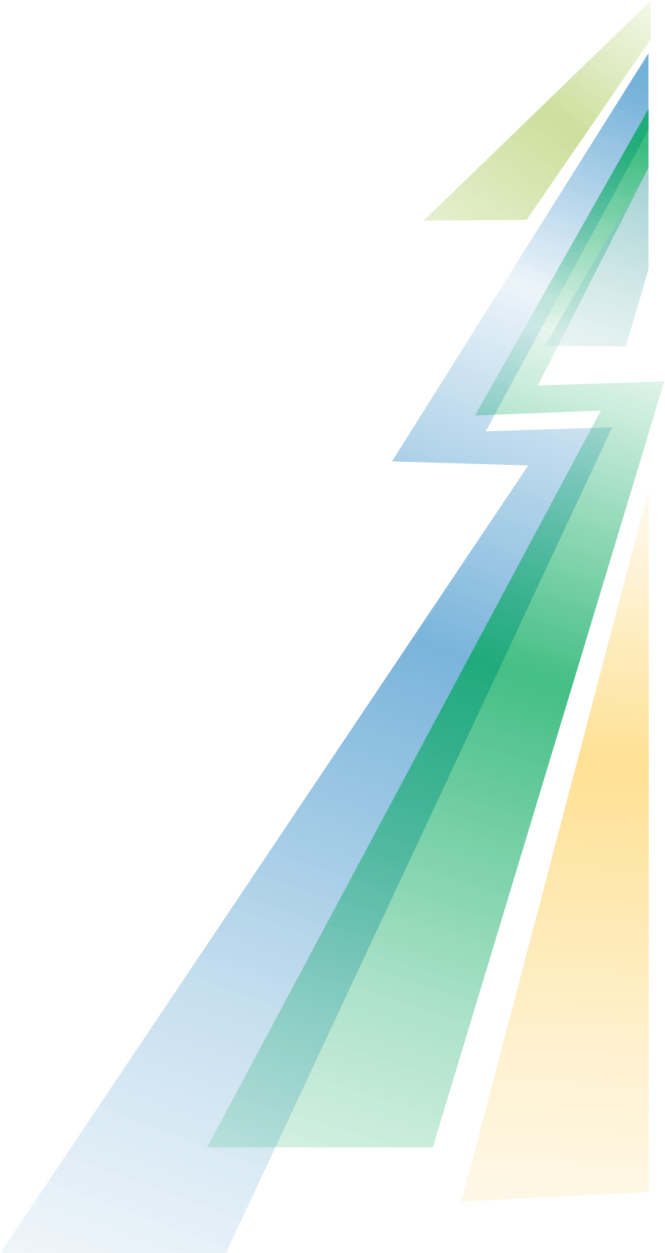 13
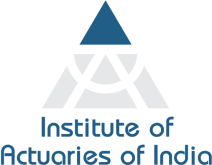 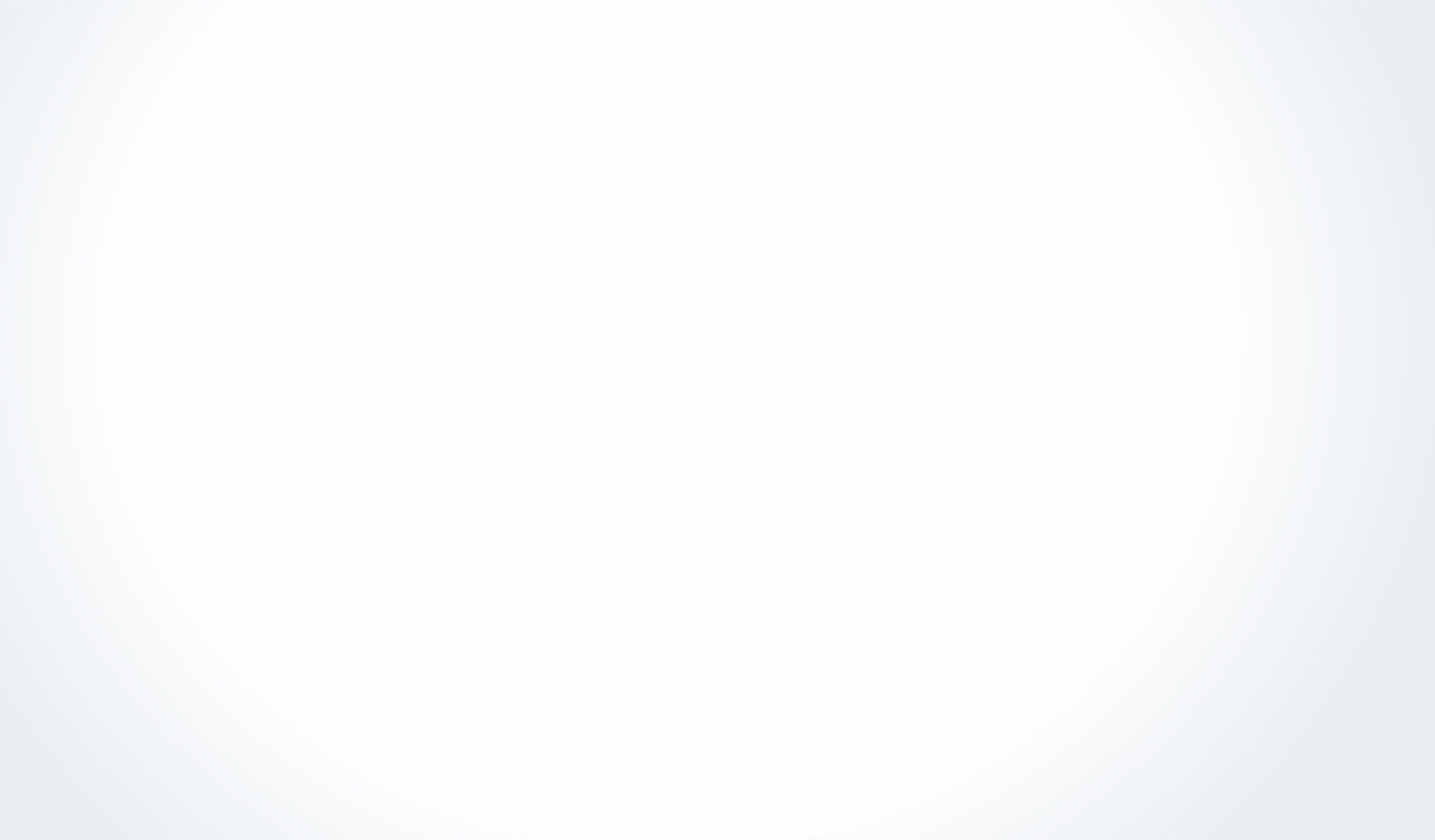 19th Global
Conference of Actuaries
30th – 31st January, 2018 | Mumbai, India
Application results for Disability Annuity (AU)
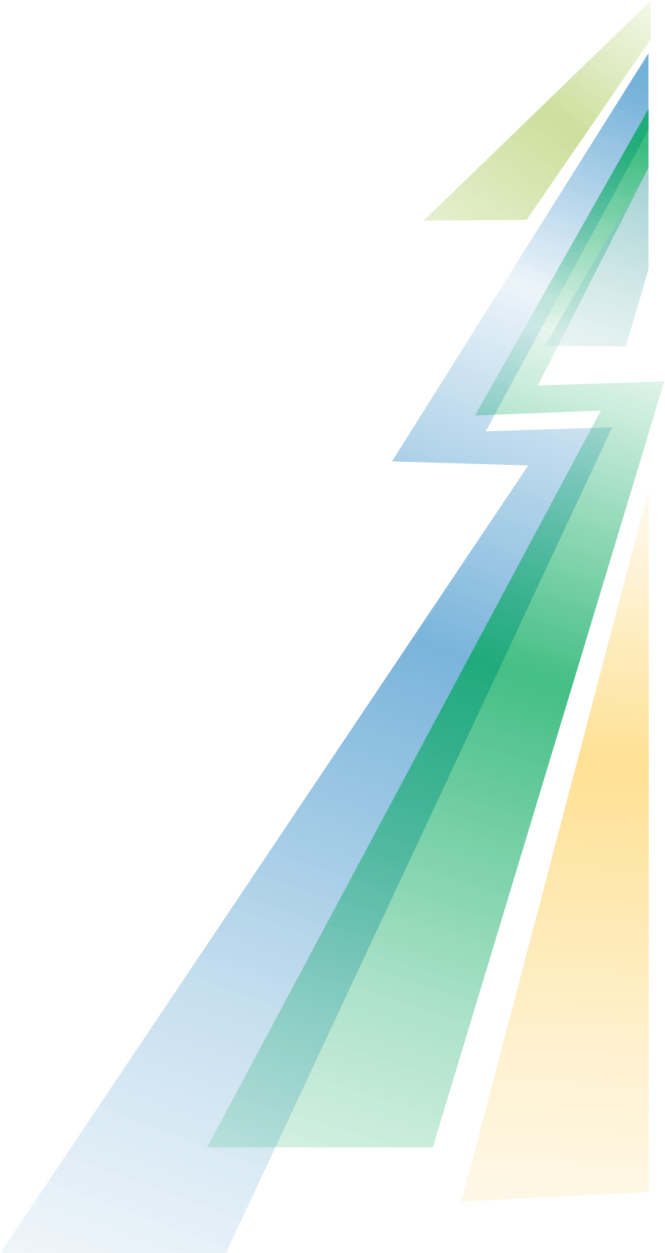 14
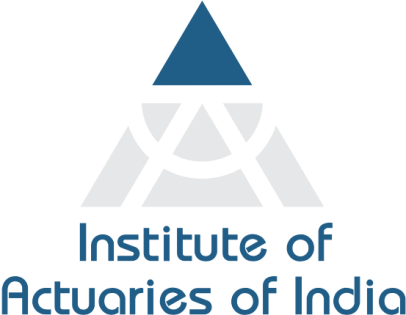 Organizer
19th Global
Conference of Actuaries
30th – 31st January, 2018 | Mumbai, India
Thank You
Gaurav.Khemka@anu.edu.au